Третяковська галерея
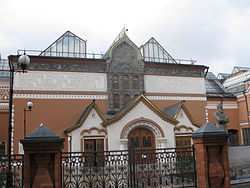 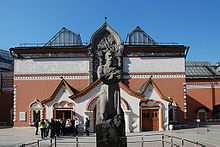 Презентація
учениці 9 –Б класу
Герасименко Наталії
ЗАСНУВАННЯ
Третяковської галерея заснована 22 травня 1856 року в москві. колекціонер, купець і текстильний фабрикант павло Третяков придбав картину художників Миколи Шильдера «Спокуса» і Василя Худякова «Сутичка з фінляндськими контрабандистами». Поставивши собі ще в молоді роки за мету створити музей російської національної школи живопису, Третяков присвятив цьому понад 40 років життя.
Галерея в часи СРСР
До 1918 року галерея мала назву — Московська міська художня галерея П. і С. Третякових. 3 червня 1918 року вийшов декрет про націоналізацію галереї і вона отримала найменування Державної Третьяковської галереї.На початку ХХ століття Третяковська галерея стала одним з найбільших художніх музеїв Росії і Європи. У її склад влилися низка малих приватних московських музеїв, привласнених новою більшовицькою владою:Цветковська галерея, Музей іконопису і живопису імені І. С. Остроухова, Картинна галерея Рум'янцевського публічного музею (російська її частина).
Домонгольські ікони збірки
Вишгородська Богоматір ( Володимирівська )
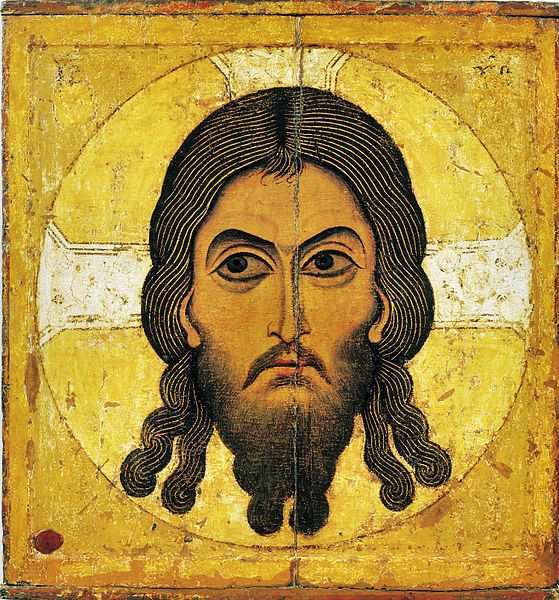 Устюзьке благовіщення
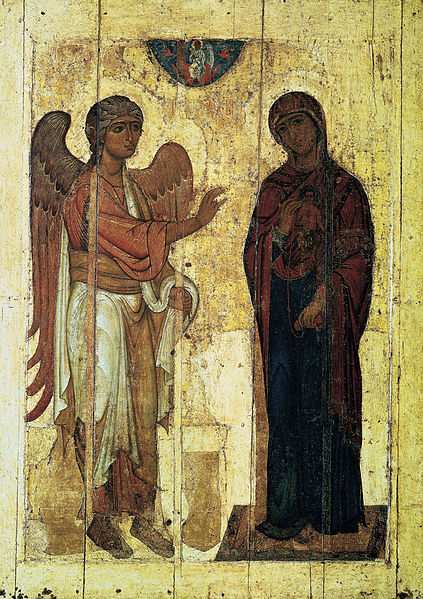 Спас Яре Око
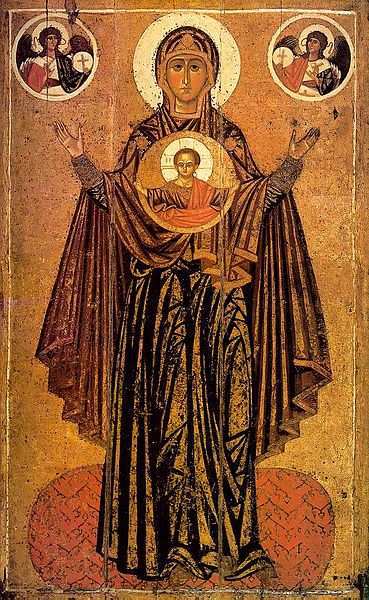 Велика Панагія, 
Київська школа
Портрети 18 століття
Худ. Іван Вишняков. Імператриця Єлизавета Петрівна, 1743 р.
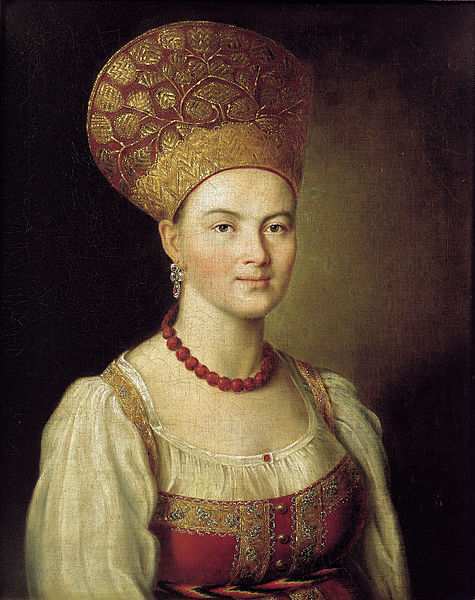 Худ. Аргунов. Невідома в російському вбранні, 1784 р.
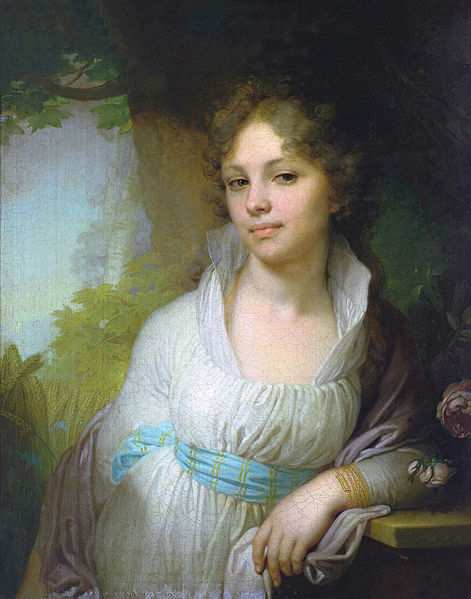 Худ. В.Л. Боровіковський,Портрет Марії Лопухіної
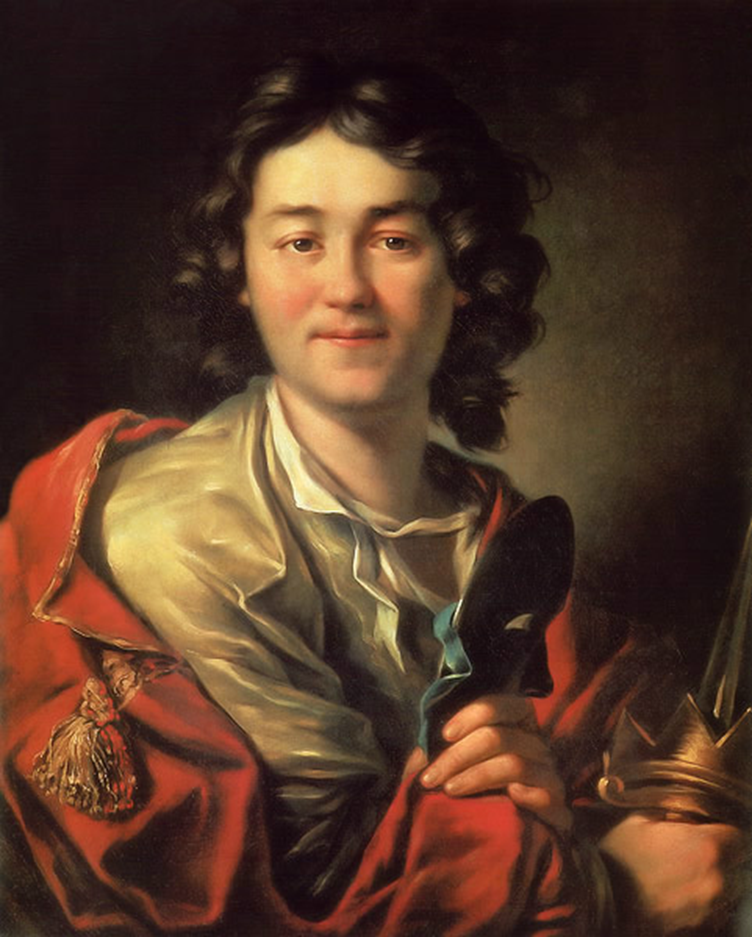 Худ. Лосенко, актор Волков
Твори 19 століття
Худ. Верещагін В.В. Найвище досягнення війни
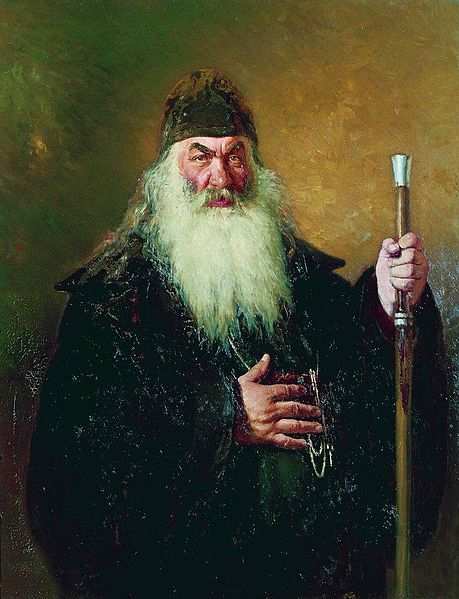 Худ. Рєпін, архідиякон
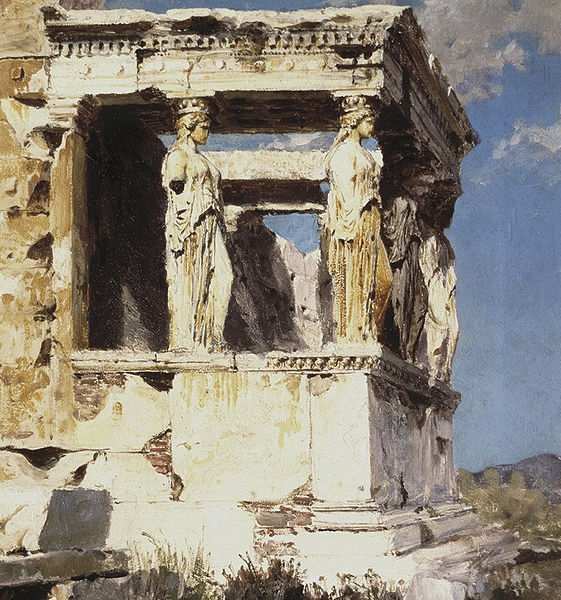 Худ. Полєнов, Портик з каріатидами, Афіни.
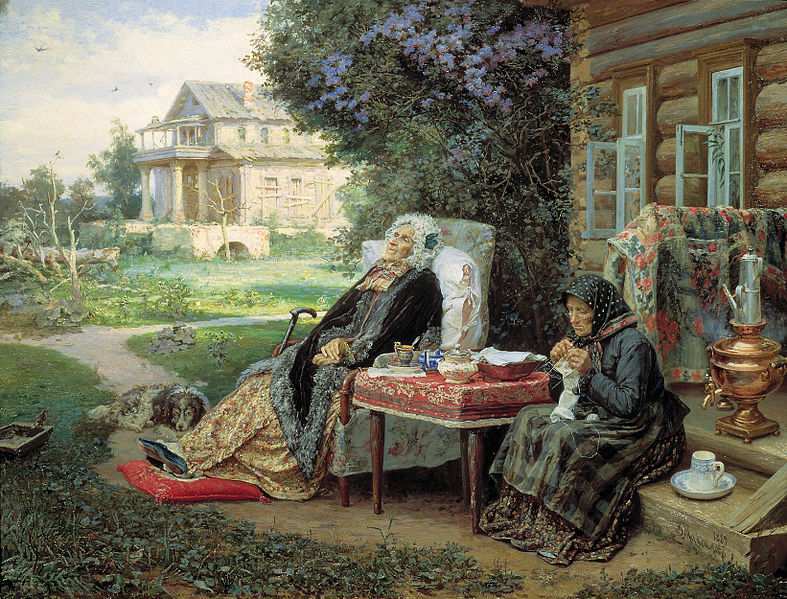 Худ.Максімов. Усе в минулому
Твори 20 століття
Худ. Сєров, викрадення Європи Зевсом, 1910 р.
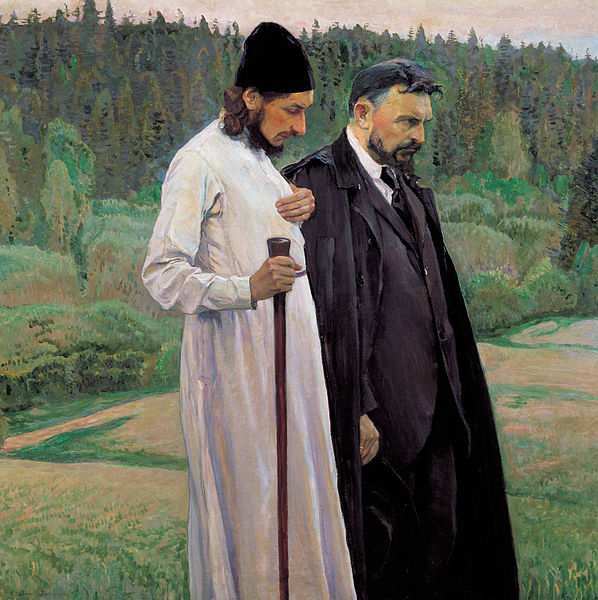 Худ. Нєстєров Михайло Васильович, «Філософи», 1917 р.
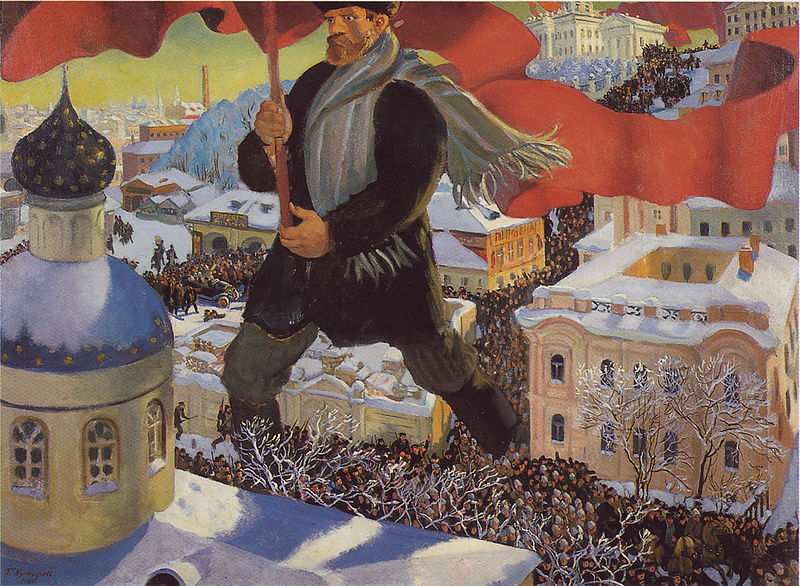 Борис Кустодієв, Більшовик, 1920 р.
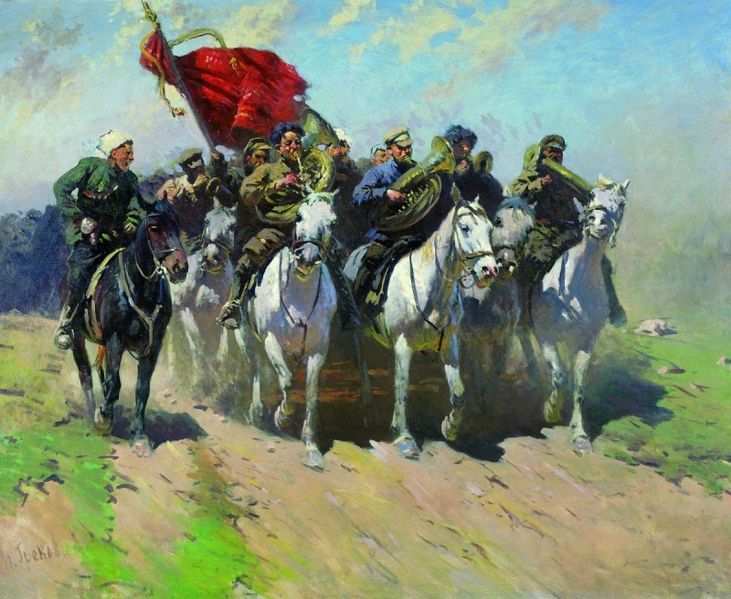 Худ. Греков,Перша Кінна армія більшовиків, 1934 р.